Angular momentum has the same SI units as momentum.
True
False
A kitten is placed on a spinning disk near the edge.  Angular velocity is measured and determined to be constant. At this point, the kitten walks towards the center of the disk.  Angular velocity of the system
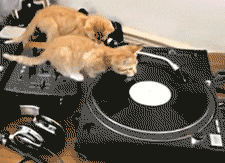 increases
 decreases
 stays the same.
When the sum of torques of all external forces acting on an object sum to zero, we say….
angular momentum  is conserved
the object is in equilibrium
both A and B.
For a system to be in equilibrium,
the sum of external forces must be zero
the sum of torques due to external forces must be zero.
both A and B.
A constant force applied to the center of mass of a rigid body usually produces rotation.
True
False
Did you have a great and restorative Fall break?
Yes
No
Meh…